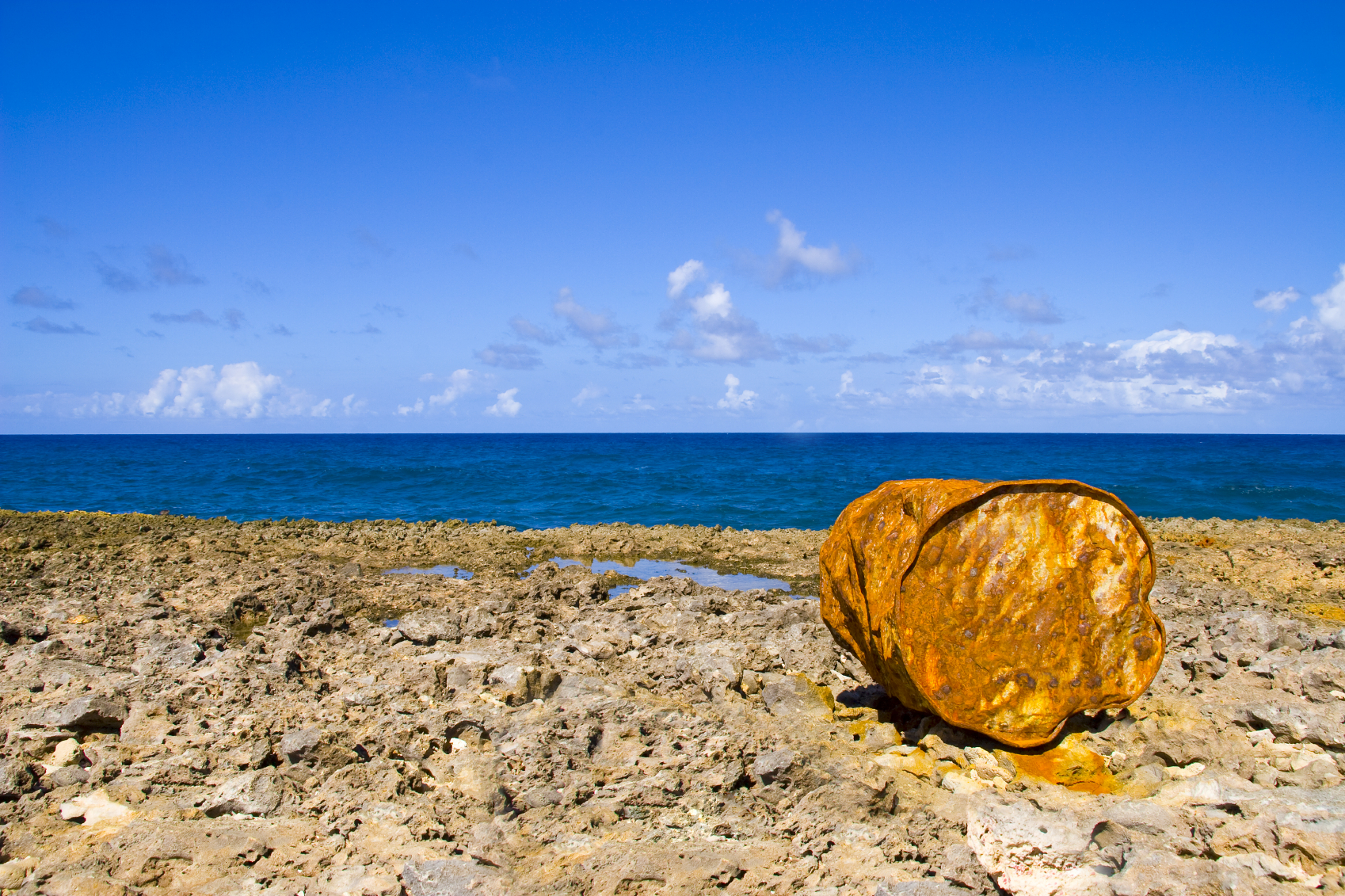 The
Geospatial
Shapes 
of 
Things to Come
SQLBits - The 7 Wonders of SQL
Simon Munro – EMC Consulting
simonmunro.com
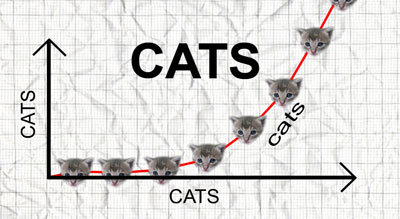 rathergood.com – the internet is made of cats
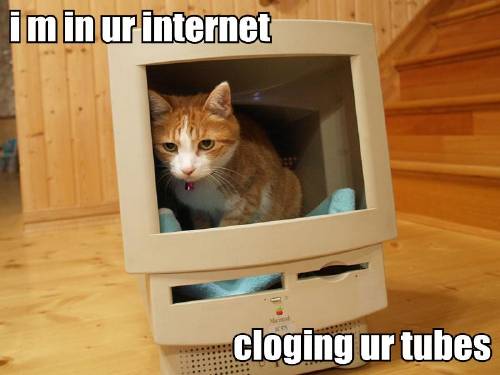 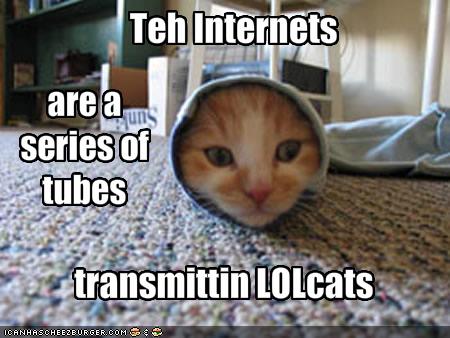 Spatial Ubiquity
People who don’t have problems with location privacy
Old people
Johnathan Ross and Stephen Fry
Spatial Data Skills
Spatial Data and GIS Experts
SQL Server Experts
MS SQL Spatial Employees
The Geography Spatial Datatype
Point
Polygon
Latitude
Altitude
Distance from Start
Projection
Accuracy
Bearing
Longitude
Spheroids, Ellipsoids & Geoids
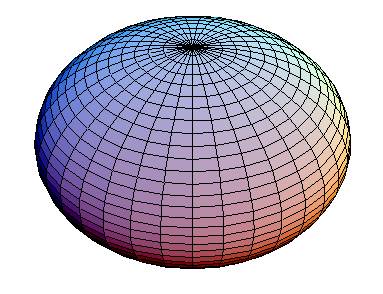 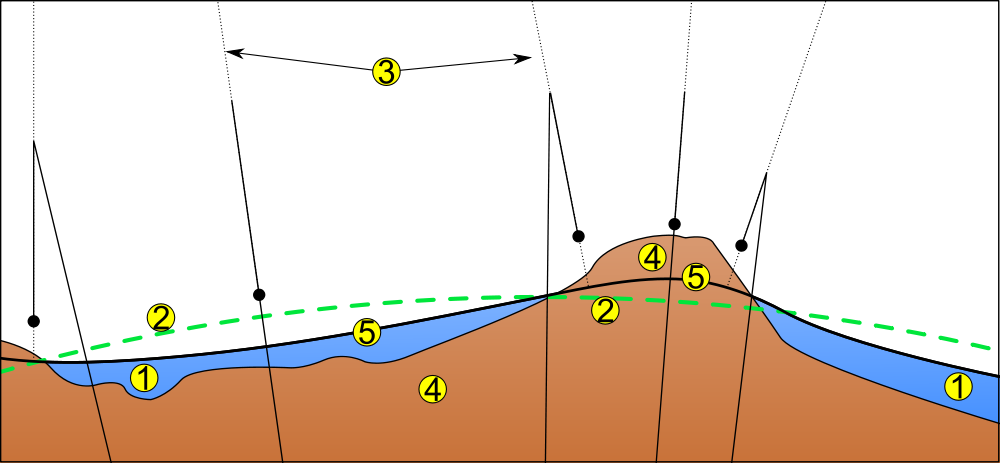 Spatial Indexes
Quadtree
RTree
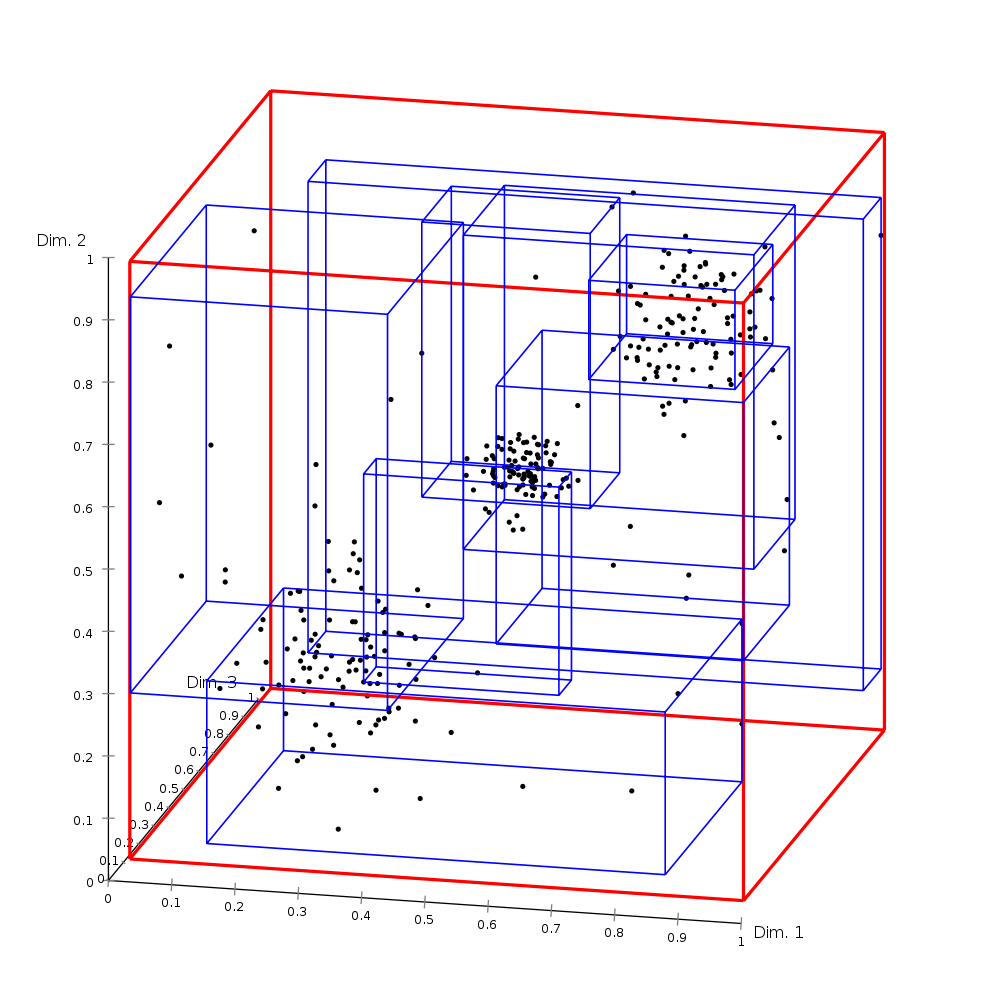 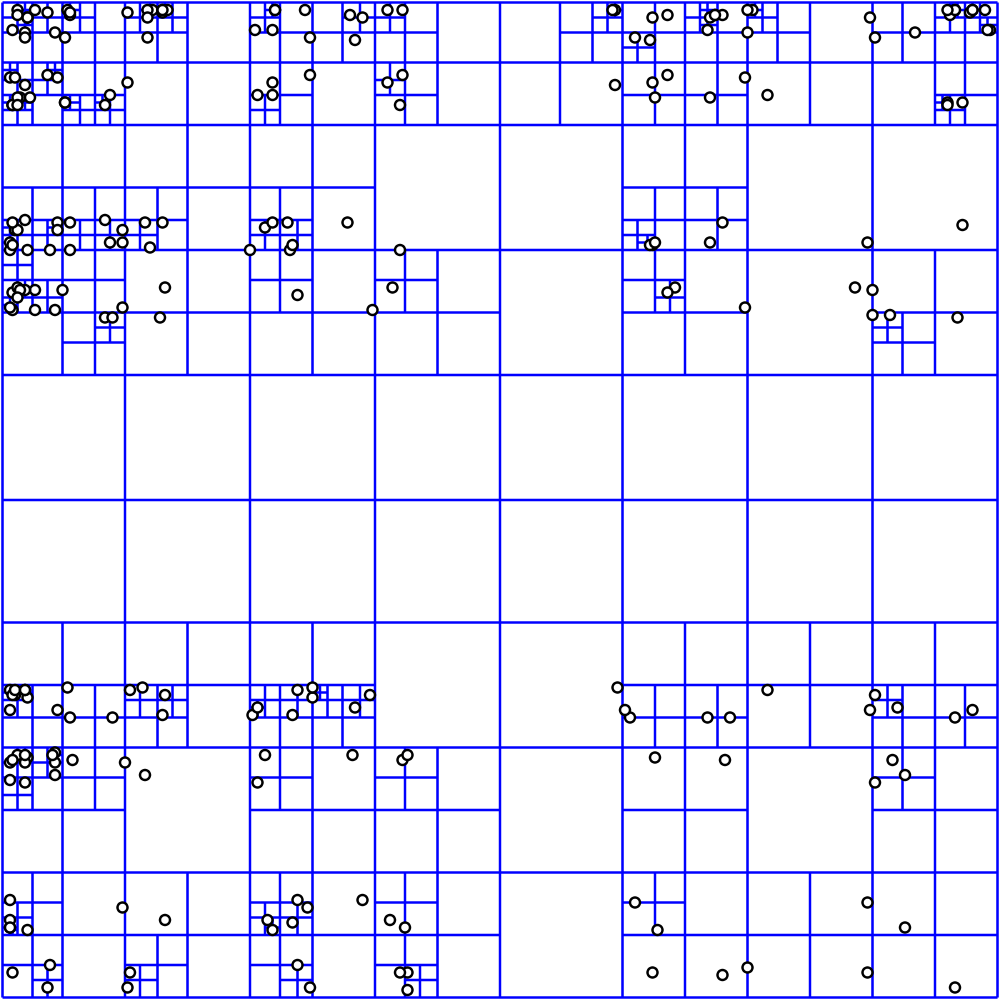 Spatial Indexes
4 level quad grid
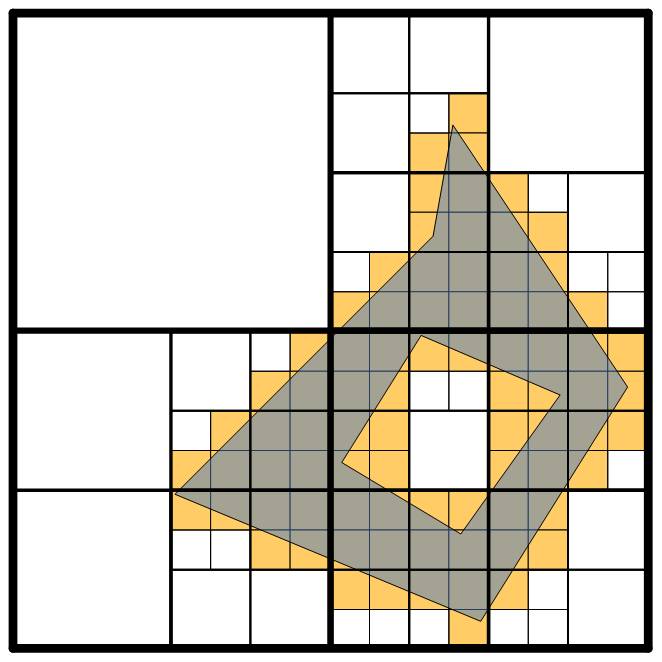 (As used in SQL Server)
(Isaac Kunen)
Geocoding
Lookup a geographic coordinate from :
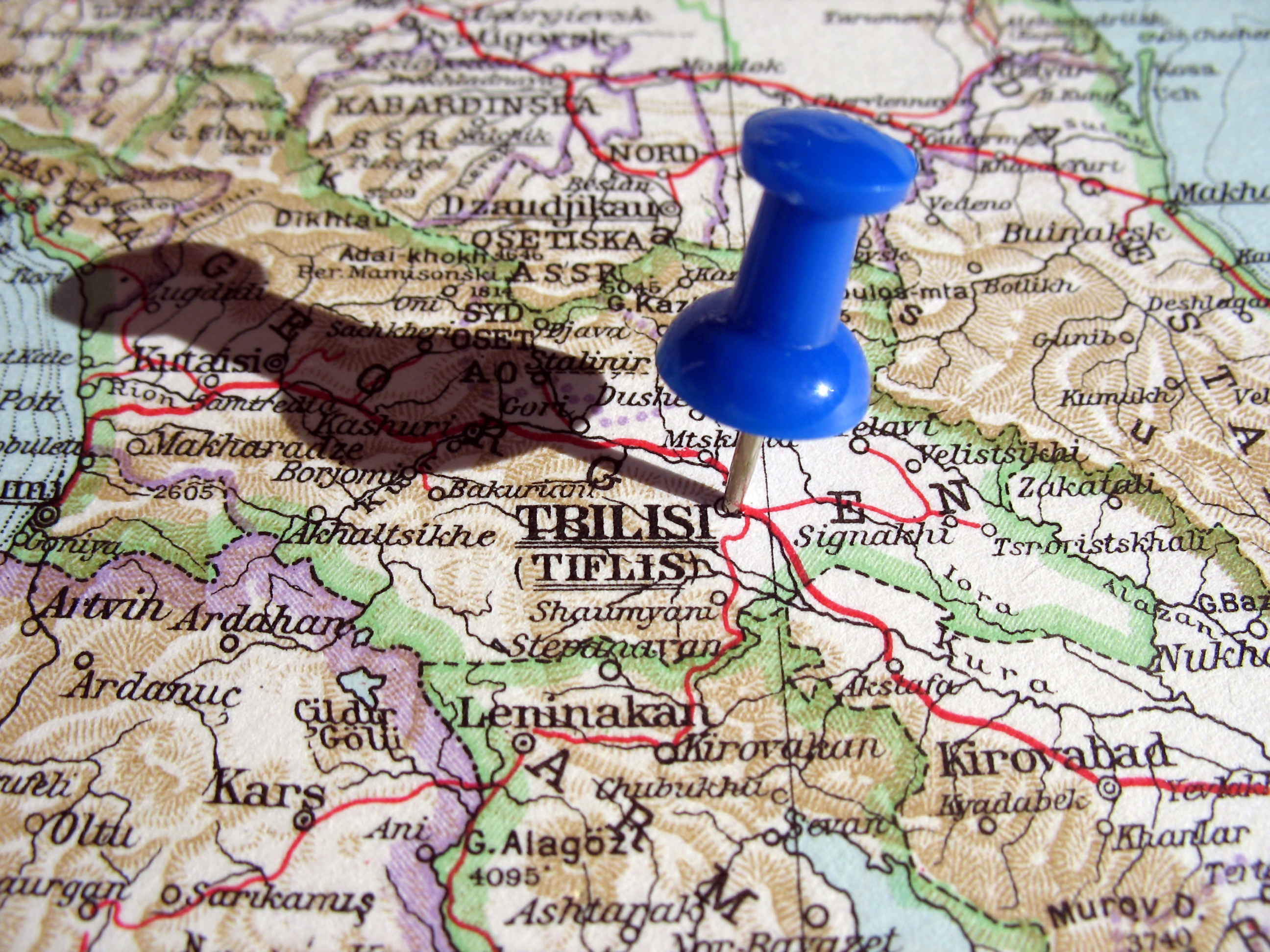 Existing geographic scheme
Place Name
Advert?
Individual Location?
Microsoft and Spatial Data
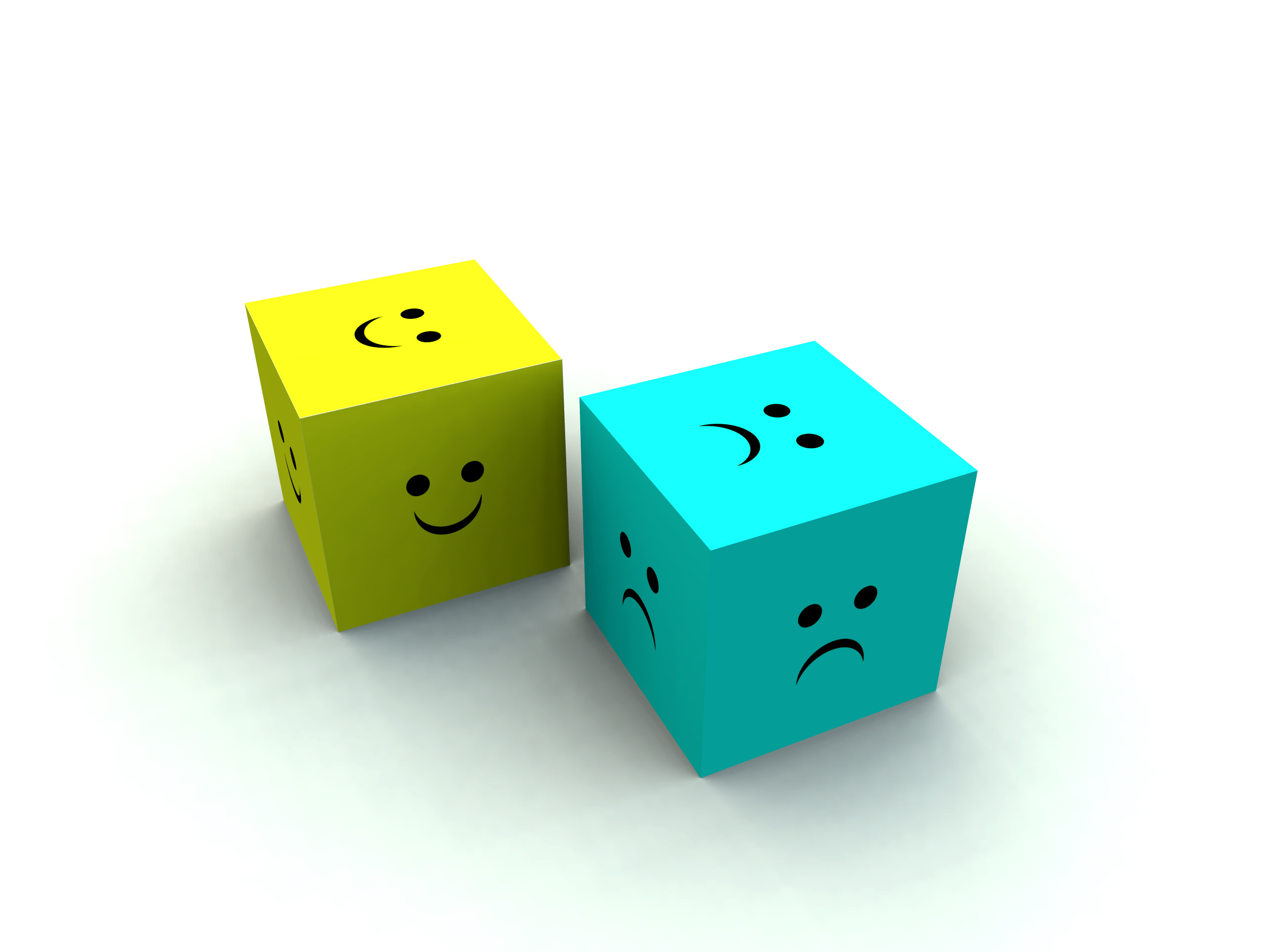 SQL Server
No standalone spatial 
indexing services
Report Builder
No support in 
Entity Framework
Bing
No native .NET 
class library
Maps
Map Control
No support in SSIS 
for spatial
Geocoding
SQL Server as a Spatial Tool
Storage
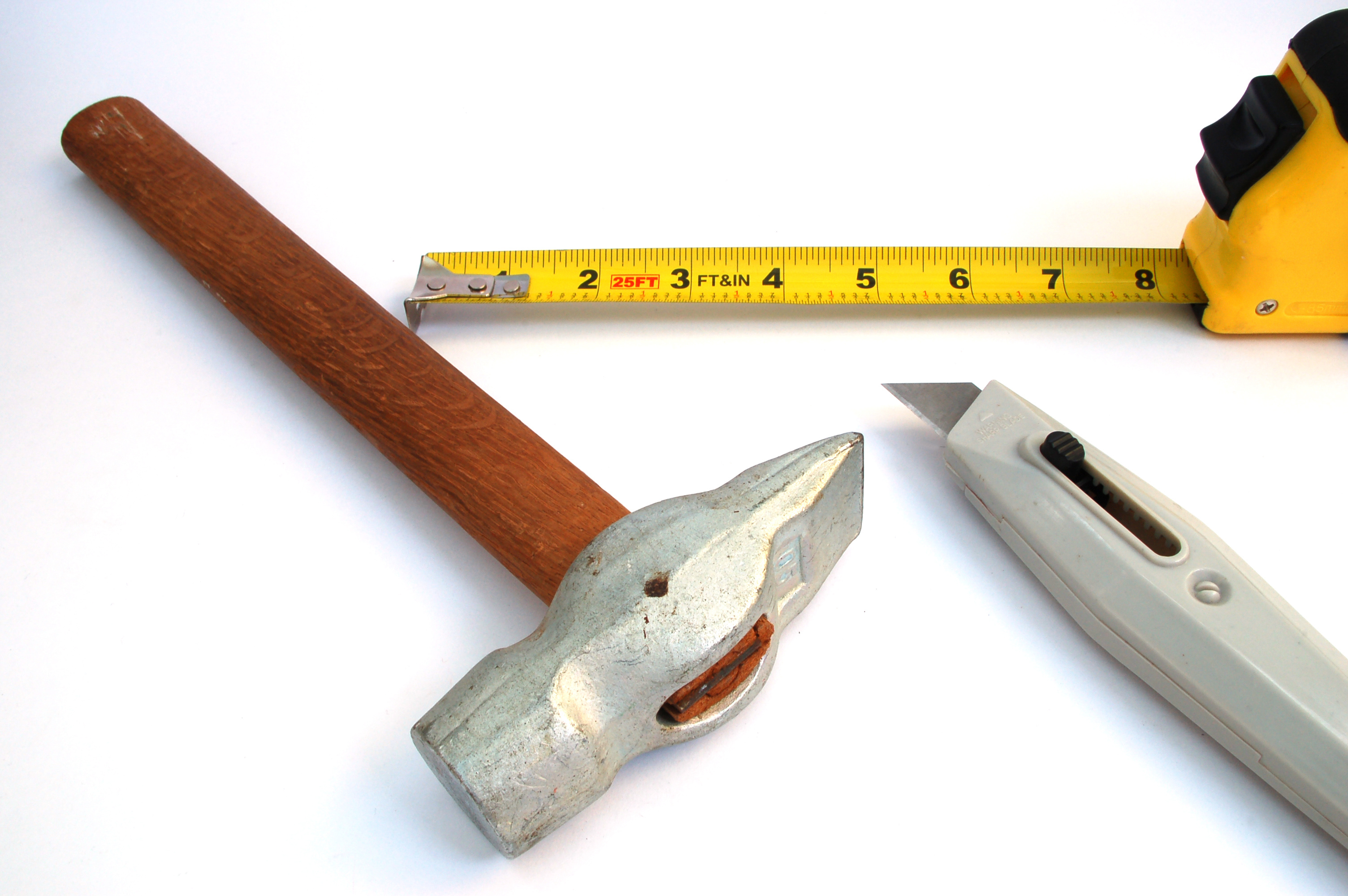 Persisted
Spatial Indexes
Updatable
Combination of spatial and 
transactional data
Lower TCO than traditional GIS
Close to BI environment
SQL Server as a Spatial Tool
Bottleneck
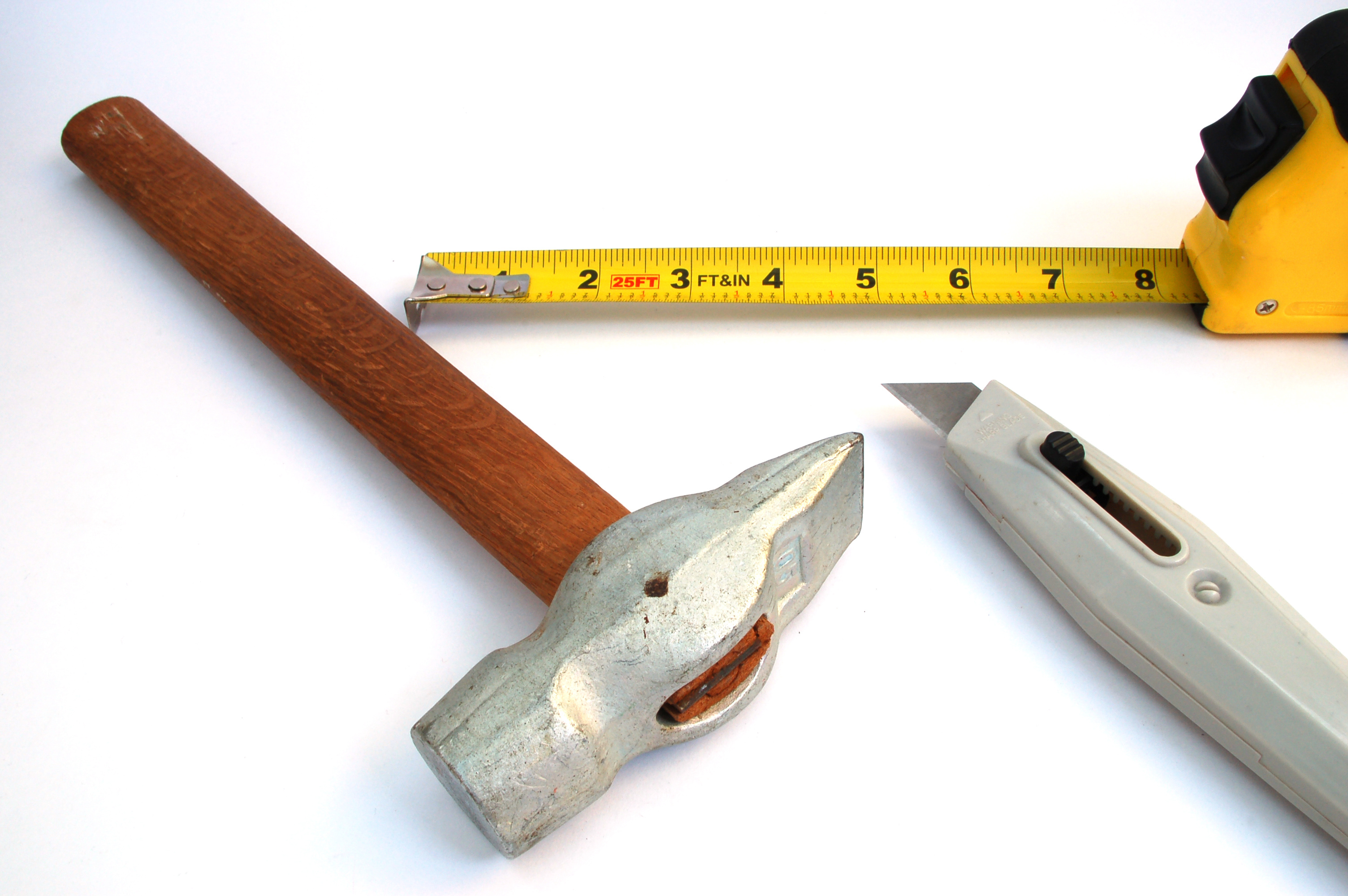 May couple with transactional 
data too tightly
Incomplete feature set
String conversions in T-SQL
What does this mean to me?
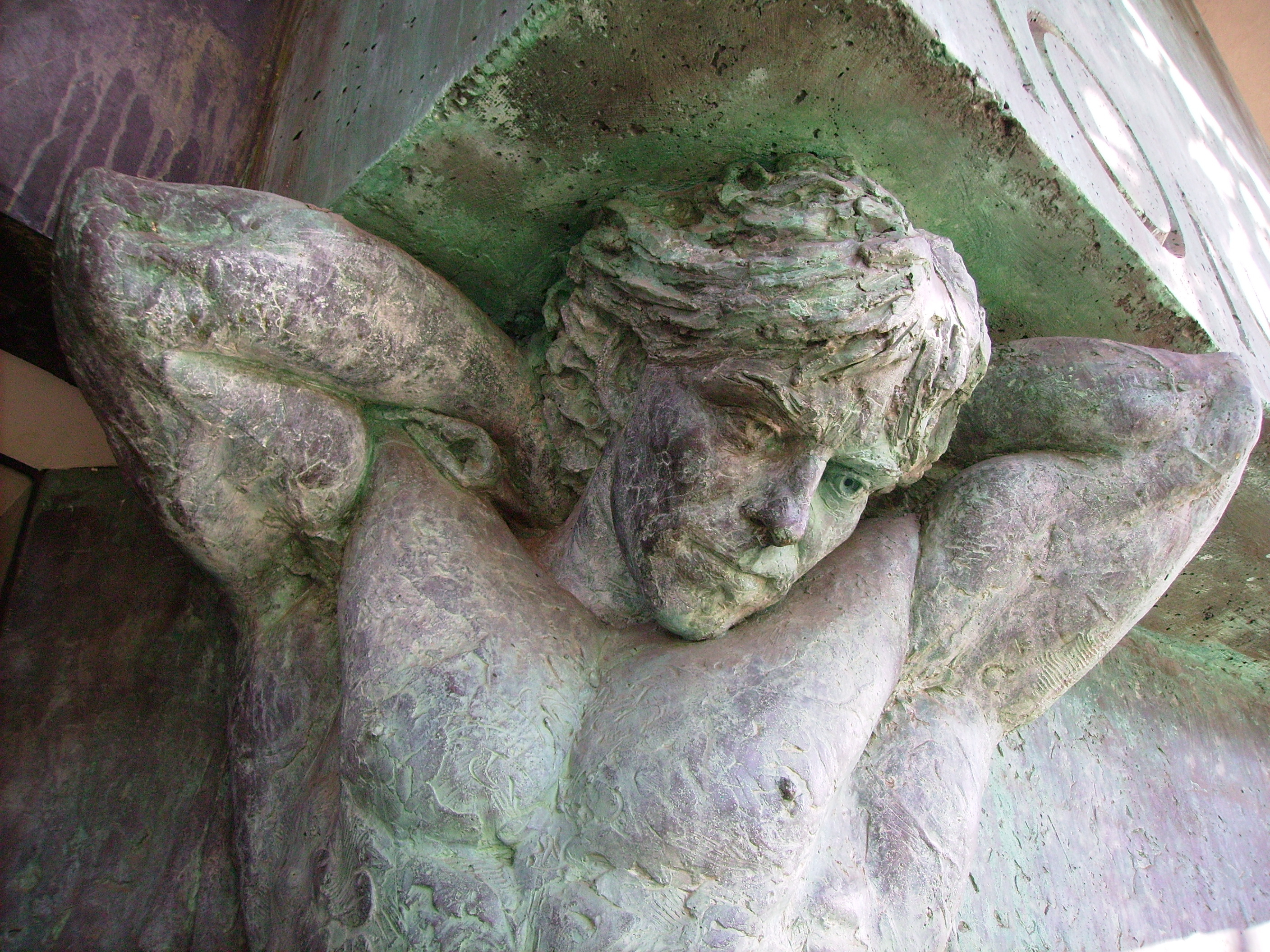 No app developer tools 
(or interest)
BI bigger than UI 
(for now)
SQL is good enough
Spatial data will be added 
to existing schemas
Lets look at it a bit
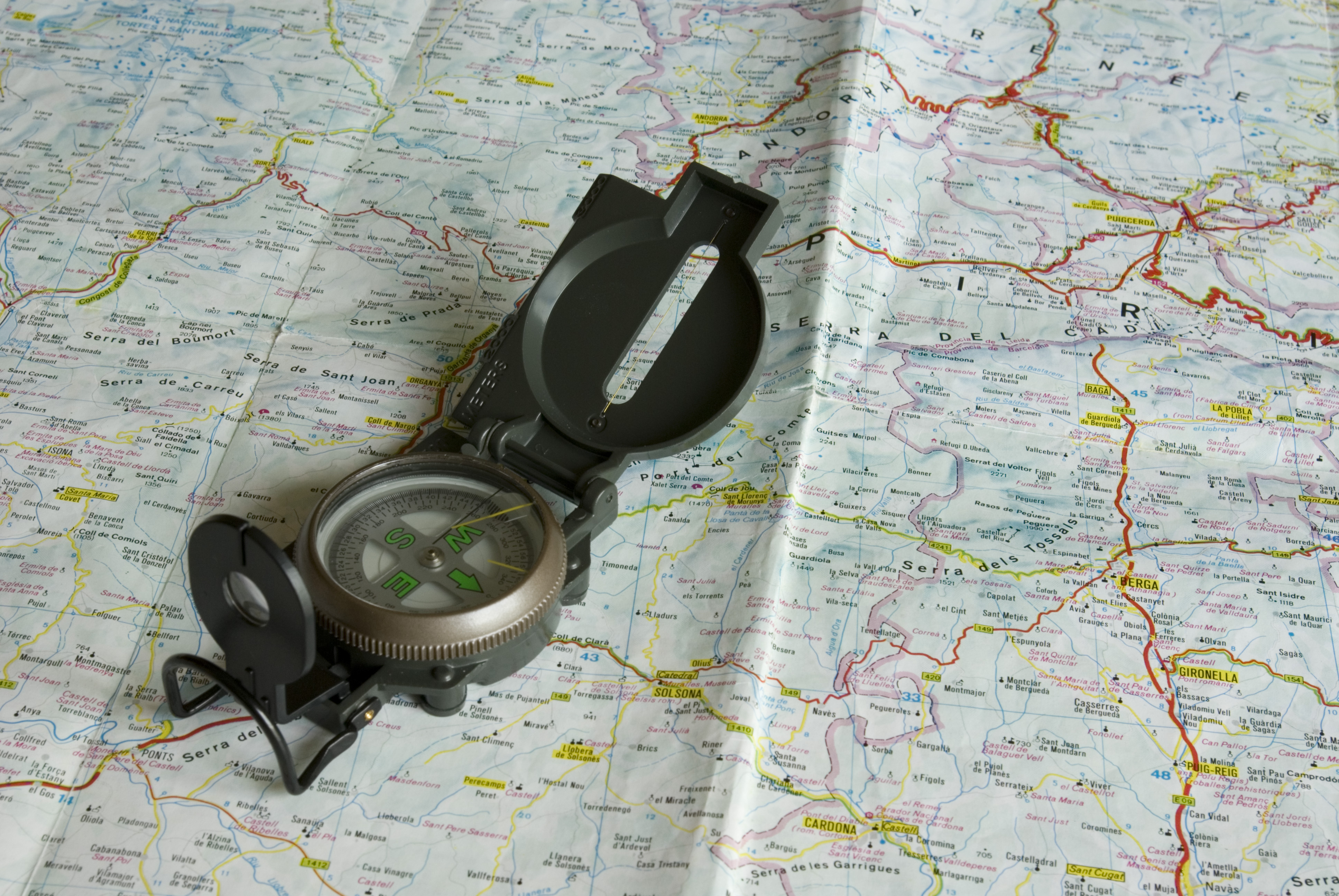 Aggregating Spatial Data
What do we GROUP BY?
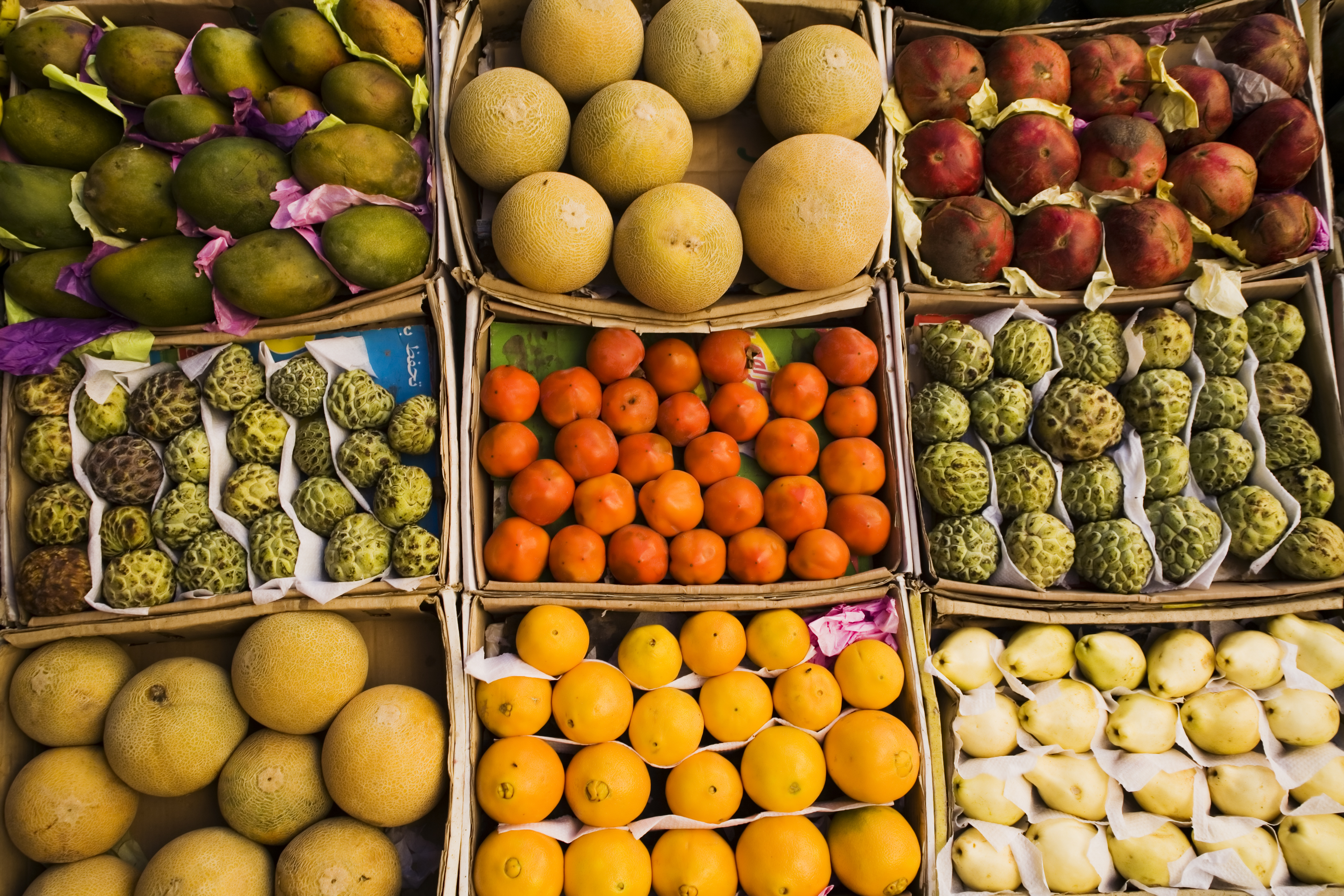 political
geographic
postal
grid
Correct?
Relevant?
Transferable?
An Arbitrary Grouping Grid
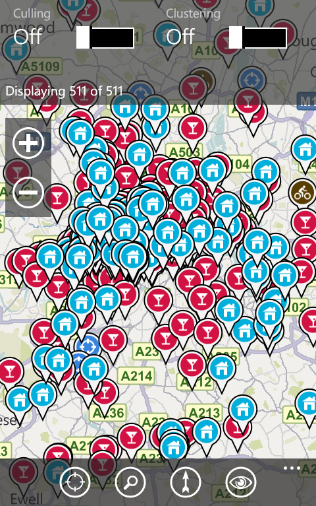 1
Determine the grid
2
Convert grid into geospatial polygons
90°
180°
0°
-90°
Culling Spatial Data
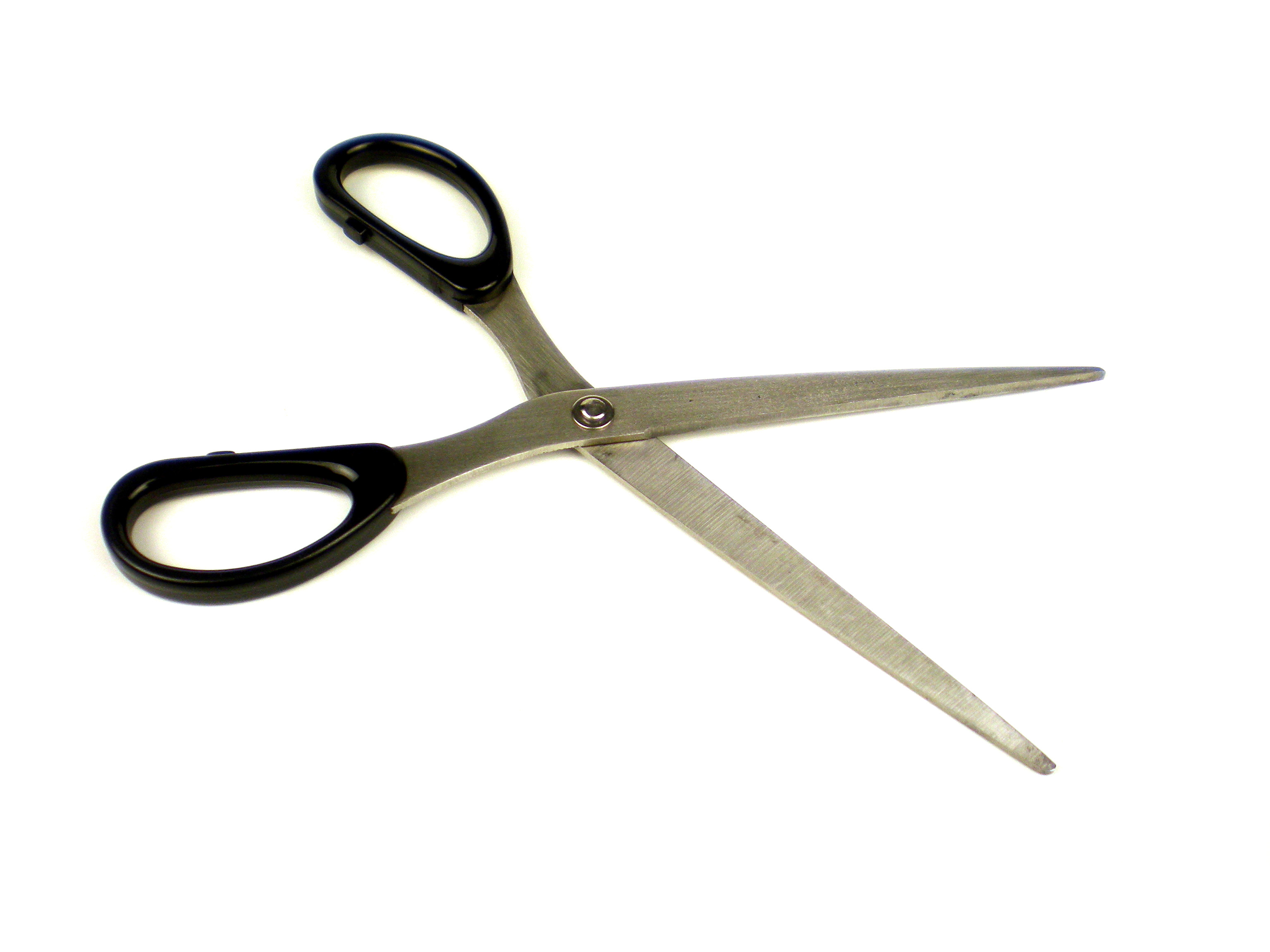 Remove less relevant points
Culling inside a polygon
All Points
Ranked Points
Top3 Points
11
Map Tile 111
Map Tile 111
Map Tile 111
4
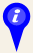 1
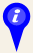 1
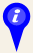 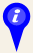 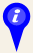 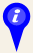 9
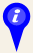 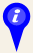 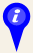 5
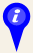 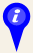 2
2
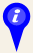 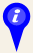 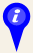 7
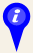 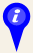 10
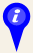 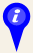 3
3
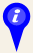 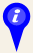 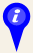 6
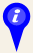 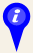 12
8
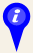 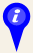 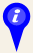 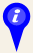 Bing Maps Quadkeys
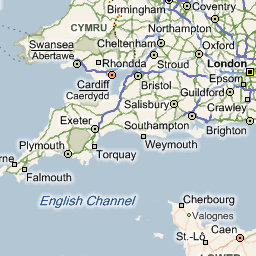 ZoomLevel = 6, Quadkey = 031313
http://ecn.t3.tiles.virtualearth.net/tiles/r031313.jpeg?g=563&mkt=en-gb&n=z
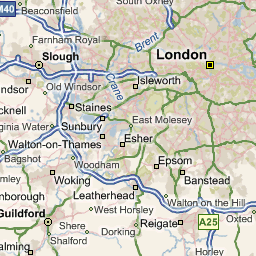 ZoomLevel = 9, Quadkey = 031313131
http://ecn.t3.tiles.virtualearth.net/tiles/r031313131.jpeg?g=563&mkt=en-gb&n=z
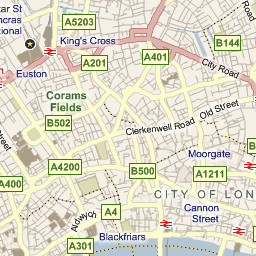 ZoomLevel = 13, Quadkey = 0313131311123
http://ecn.t3.tiles.virtualearth.net/tiles/r0313131311123.jpeg?g=563&mkt=en-gb&n=z
Links
Busses in Chicago
Marine Traffic
Prime Meridian at the O2
Antonin Guttman (84): R-Trees - A Dynamic Index Structure for Spatial Searching
Howard’s GB Postcode Data
Spatial Functions (Javascript)
Aviation Formulas
How to convert OS Grid References
Bing Maps Tile System
Isaac Kunen - Basic Multi-Level Grids
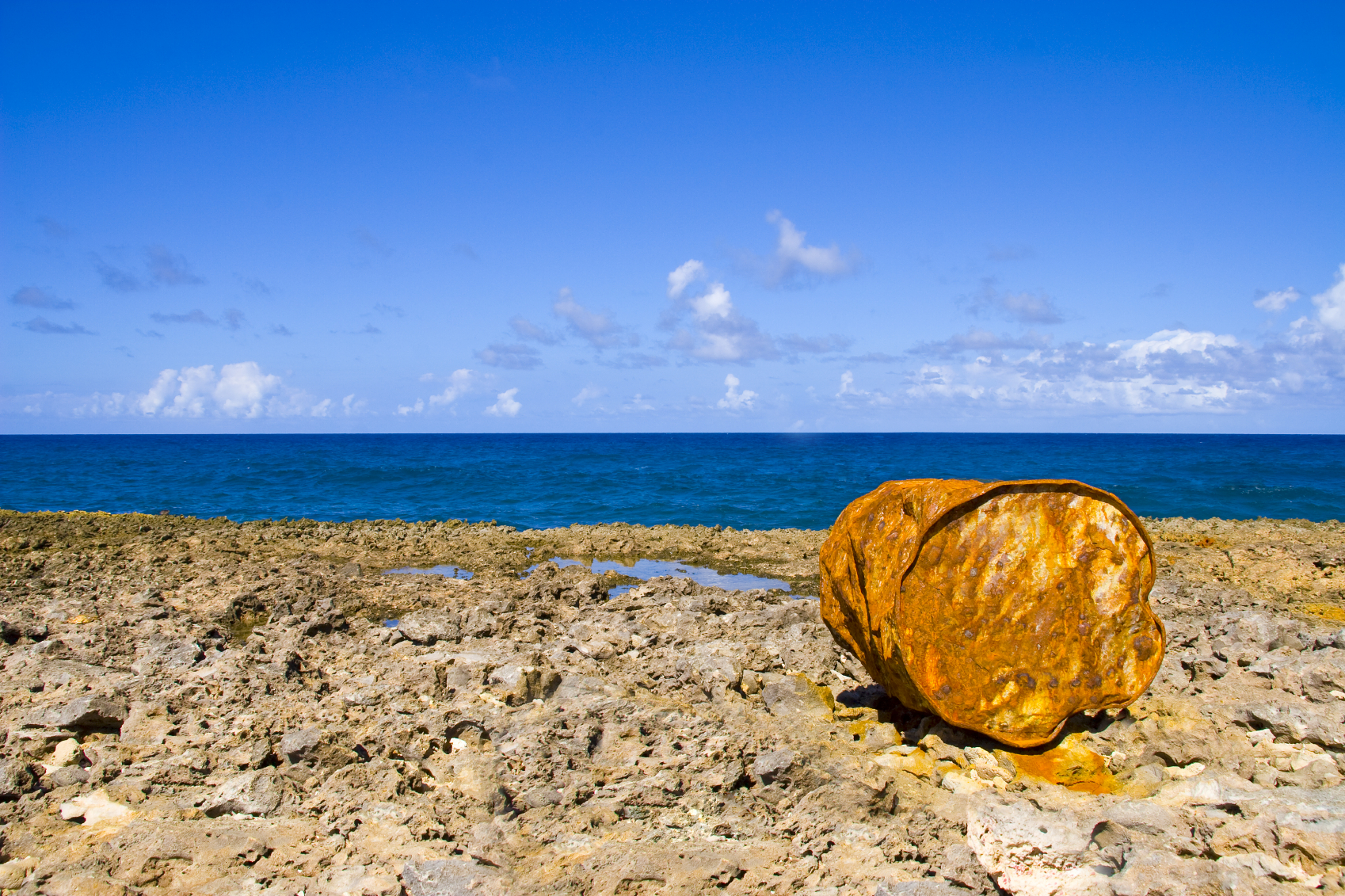 Are you in shape?